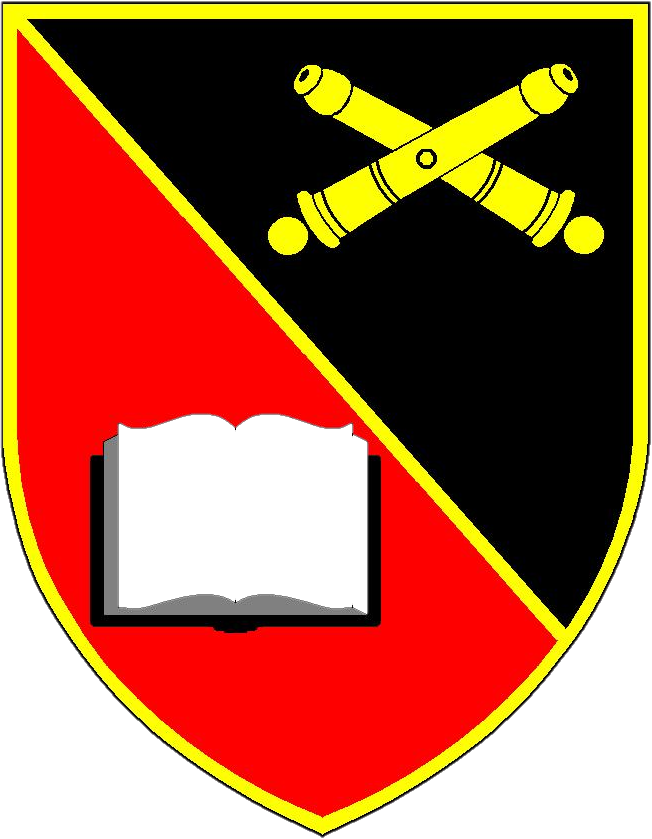 ŘÍZENÍ PALBY DĚLOSTŘELECTVA
REDUKČNÍ POMĚR
STRANOVÝ SKOK
ZJEDNODUŠENÁ PŘÍPRAVA
30.3.2018
čet. Petr Brychta 14-5D
Obsah
REDUKČNÍ POMĚR
Úvod
Grafické znázornění
STRANOVÝ SKOK 
Úvod
Grafické znázornění
ZJEDNODUŠENÁ PŘÍPRAVA
Úvod
Grafické znázornění
Určení prvků výpočtem
2
30.3.2018
čet. Petr Brychta 14-5D
REDUKČNÍ POMĚR
Rp – redukční poměr.
Je hodnota (přepočtový koeficient), kterou musíme násobit úchylku výbuchu pozorovanou z pozorovatelny, abychom dostali opravu pro baterii.
Slouží k přivedení výbuchů na pozorovací přímku.
3
30.3.2018
čet. Petr Brychta 14-5D
REDUKČNÍ POMĚR
B
P
4
30.3.2018
čet. Petr Brychta 14-5D
[Speaker Notes: P = Pozorovatel.
B = Baterie.]
REDUKČNÍ POMĚR
C
B
P
5
30.3.2018
čet. Petr Brychta 14-5D
[Speaker Notes: P = Pozorovatel.
B = Baterie.
C = Cíl.]
REDUKČNÍ POMĚR
C
B
i
P
6
30.3.2018
čet. Petr Brychta 14-5D
REDUKČNÍ POMĚR
C
B
i
α
P
V
7
30.3.2018
čet. Petr Brychta 14-5D
[Speaker Notes: V = výbuch. 
α = úhel mezi výbuchem a cílem z pozorovatelny.]
REDUKČNÍ POMĚR
C
B
i
β
α
P
V
8
30.3.2018
čet. Petr Brychta 14-5D
[Speaker Notes: β = úhel mezi výbuchem a cílem z baterie.]
REDUKČNÍ POMĚR
C
B
i
β
α
P
V
9
30.3.2018
čet. Petr Brychta 14-5D
REDUKČNÍ POMĚR
C
B
i
β
α
P
V
10
30.3.2018
čet. Petr Brychta 14-5D
[Speaker Notes: Násobíme rovnici 1000.]
REDUKČNÍ POMĚR
C
B
i
β
α
P
V
11
30.3.2018
čet. Petr Brychta 14-5D
REDUKČNÍ POMĚR
C
B
i
β
α
P
V
12
30.3.2018
čet. Petr Brychta 14-5D
REDUKČNÍ POMĚR
13
30.3.2018
čet. Petr Brychta 14-5D
[Speaker Notes: Redukční poměr je bezrozměrná veličina, která se zaokrouhluje na 0,1.]
STRANOVÝ SKOK  - ÚVOD
Ss – stranový skok.
Přepočtový koeficient k udržení výbuchů na pozorovací přímce   při změně dálky.
Je úhel, o který je nutno změnit směr k udržení výbuchů              na pozorovací přímce při změně dálky zaměřovače.
Používá se při zastřílení rámováním při pozorovacím úhlu do 5-00.
14
30.3.2018
čet. Petr Brychta 14-5D
STRANOVÝ SKOK
B
P
15
30.3.2018
čet. Petr Brychta 14-5D
[Speaker Notes: P = Pozorovatel.
B = Baterie.]
STRANOVÝ SKOK
B
C
P
16
30.3.2018
čet. Petr Brychta 14-5D
[Speaker Notes: P = Pozorovatel.
B = Baterie.
C = Cíl.]
STRANOVÝ SKOK
V1
B
C
P
17
30.3.2018
čet. Petr Brychta 14-5D
[Speaker Notes: P = Pozorovatel.
B = Baterie.
C = Cíl.
V1 výbuch 1.]
STRANOVÝ SKOK
V2
V1
ΔD
B
C
V3
P
18
30.3.2018
čet. Petr Brychta 14-5D
[Speaker Notes: P = Pozorovatel.
B = Baterie.
C = Cíl.
V1 výbuch 1.
V2 výbuch 2. bez použití stranového skoku.]
STRANOVÝ SKOK
V2
V1
ΔD
B
C
V3
P
19
30.3.2018
čet. Petr Brychta 14-5D
[Speaker Notes: P = Pozorovatel.
B = Baterie.
C = Cíl.
V1 výbuch 1.
V2 výbuch 2. bez použití stranového skoku.
V3 při použití stranového skoku udržíme výbuch na pozorovací přímce.]
STRANOVÝ SKOK
V2
V1
ΔD
B
SS
C
V3
P
20
30.3.2018
čet. Petr Brychta 14-5D
[Speaker Notes: Ss – úhel, o který je nutné změnit směr, k udržení výbuchů na pozorovací přímce, při změně dálky zaměřovače]
STRANOVÝ SKOK
V2
D
V1
ΔD
B
SS
i
  B V1 P ≈   B V3 P ≈ i
C
V3
P
21
30.3.2018
čet. Petr Brychta 14-5D
[Speaker Notes: Pozorovací úhel musí být do 5- 00 aby se zachovalo pravidlo   B V1 P ≈   B V3 P ≈ i]
STRANOVÝ SKOK
V2
D
V1
ΔD
B
SS
i
C
V3
P
22
30.3.2018
čet. Petr Brychta 14-5D
STRANOVÝ SKOK
V2
D
V1
ΔD
B
SS
i
C
V3
P
23
30.3.2018
čet. Petr Brychta 14-5D
[Speaker Notes: Po dosazení do rovnice si můžeme rovnici buď vynásobit 1000 nebo vydělit 0,001]
STRANOVÝ SKOK
V2
D
V1
ΔD
B
SS
i
C
V3
P
24
30.3.2018
čet. Petr Brychta 14-5D
[Speaker Notes: Poté rovnici vydělíme D a získáme konečnou rovnici pro stranoví skok]
STRANOVÝ SKOK
V2
D
V1
ΔD
B
SS
i
C
V3
P
25
30.3.2018
čet. Petr Brychta 14-5D
STRANOVÝ SKOK
26
30.3.2018
čet. Petr Brychta 14-5D
ZJEDNODUŠENÁ PŘÍPRAVA
Základním prostředkem pro určení prvků pro střelbu je PC, náhradním prostředkem pro určení prvků pro střelbu je PUO.
Prvky pro střelbu zjednodušenou přípravou se určují graficky, a to jen ve výjimečných případech pro palebnou baterii a to na přístroji        pro řízení palby, nebo na mapě měřítka 1 : 50 000 a větší, s použitím dělostřeleckého úhloměru.
27
30.3.2018
čet. Petr Brychta 14-5D
[Speaker Notes: Určování prvků pro střelbu (palbu) je cílová činnost technického řízení palby
Způsob určení prvků pro střelbu se volí podle bojové situace, podle možností dělostřeleckého průzkumu, úplnosti a přesnosti údajů a podmínek zjištěných v procesu technického řízení palby
Způsob určování prvků nařizuje velitel oddílu
Činnost při přípravě prvků v místě řízení palby pro střelbu u dělostřelecké baterie řídí velitel baterie]
ZJEDNODUŠENÁ PŘÍPRAVA -GRAFICKY
Tři části určení prvků:
Vytvoření schématického modelu vzájemné polohy cíle, pozorovatelny a palebného postavení.
Výpočtem nebo změřením na schématu se určí topografické prvky.
K topografickým prvkům se připočítají známé opravy dálky a směru pro změny podmínek střeleb.
28
30.3.2018
čet. Petr Brychta 14-5D
ZJEDNODUŠENÁ PÍPRAVA -GRAFICKY
HS
část
Zakreslení pozorovatelny a hlavního směru střelby.
29
30.3.2018
čet. Petr Brychta 14-5D
[Speaker Notes: Na přístroj pro řízení palby (mapu, papír) se podle souřadnic zakreslí pozorovatelna (P). Z pozorovatelny se zakreslí hlavní směr]
ZJEDNODUŠENÁ PŘÍPRAVA
ZJEDNODUŠENÁ PŘÍPRAVA -GRAFICKY
B
P
HS
30
30.3.2018
čet. Petr Brychta 14-5D
[Speaker Notes: Buzolou nebo jiným úhloměrným přístrojem se změří v terénu z pozorovatelny vodorovný úhel (GAMA) mezi HLAVNÍM SMĚREM a směrem na palebné postavení baterie.]
ZJEDNODUŠENÁ PŘÍPRAVA
ZJEDNODUŠENÁ PŘÍPRAVA -GRAFICKY
HS
B
P
HS
31
30.3.2018
čet. Petr Brychta 14-5D
[Speaker Notes: Buzolou nebo jiným přístrojem se změří v terénu z pozorovatelny úhel (γ) mezi hlavním směrem a směrem na palebné postavení baterie. 
Úhel se vynese od přímky HS ve směru na palebné postavení a zakreslí se přímka
Dálkoměrem nebo odhadem se určí vzdálenost palebného postavení od pozorovatelny (základna Z) a v odpovídajícím měřítku se vynese bod (B) palebného postavení. 
Z bodu B se zakreslí přímka HS rovnoběžně s přímkou HS zakreslenou z pozorovatelny]
ZJEDNODUŠENÁ PŘÍPRAVA
ZJEDNODUŠENÁ PŘÍPRAVA -GRAFICKY
HS
B
C
P
HS
32
30.3.2018
čet. Petr Brychta 14-5D
ZJEDNODUŠENÁ PŘÍPRAVA -GRAFICKY
HS
B
i
C
P
HS
33
30.3.2018
čet. Petr Brychta 14-5D
ZJEDNODUŠENÁ PŘÍPRAVA -GRAFICKY
HS
B
i
C
P
HS
34
30.3.2018
čet. Petr Brychta 14-5D
ZJEDNODUŠENÁ PŘÍPRAVA -GRAFICKY
35
30.3.2018
čet. Petr Brychta 14-5D
ZJEDNODUŠENÁ PŘÍPRAVA -GRAFICKY
36
30.3.2018
čet. Petr Brychta 14-5D
[Speaker Notes: Přibližné opravy dálky a směru pro známé změny podmínek střelby a určit počítané prvky pro střelbu a počítané prvky zaměřovače jako u početního způsobu]
ZJEDNODUŠENÁ PŘÍPRAVA - VÝPOČET
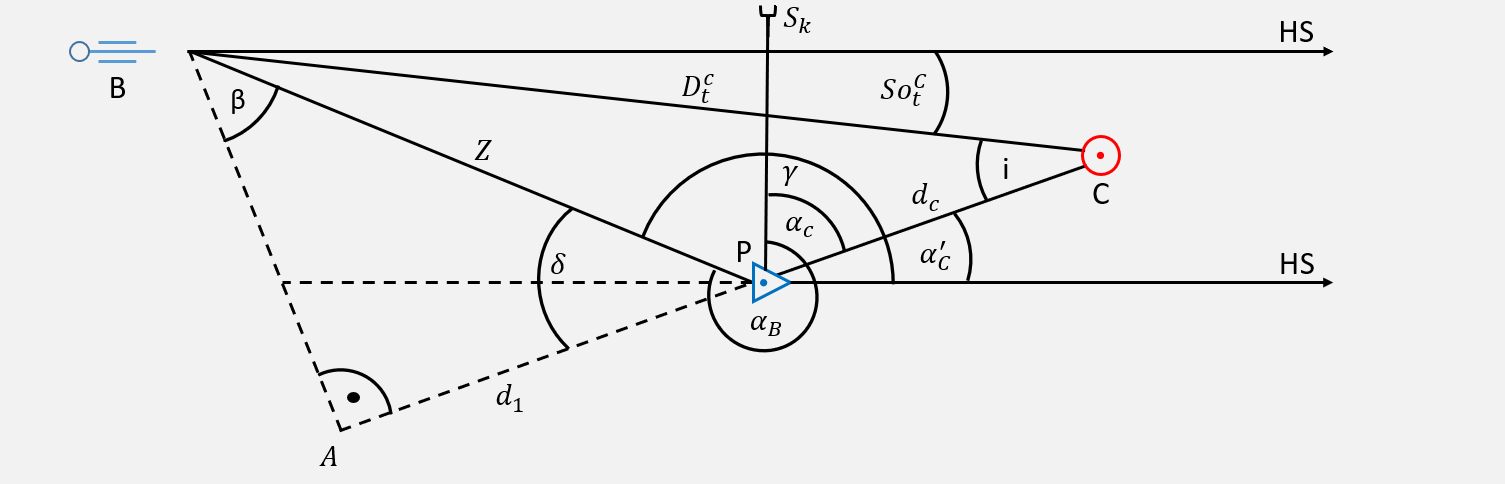 37
30.3.2018
čet. Petr Brychta 14-5D
[Speaker Notes: Pro určení topografických prvků výpočtem je potřebné, aby byla z pozorovatelny přímá viditelnost do palebného postavení, byl znám prostor palebného postavení a bylo možné určit směrníky na baterii a na cíl a určit délku základny. Všechny potřebné hodnoty se určí výpočtem podle vztahů, vyplývajících z obr.]
ZJEDNODUŠENÁ PŘÍPRAVA - VÝPOČET
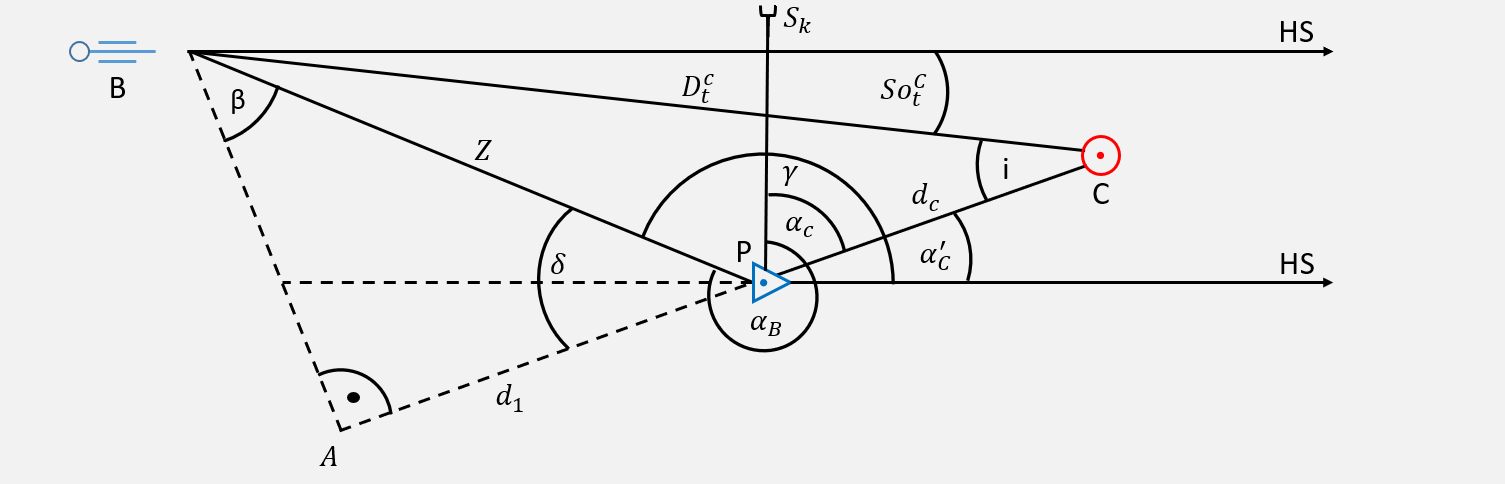 38
30.3.2018
čet. Petr Brychta 14-5D
ZJEDNODUŠENÁ PŘÍPRAVA - VÝPOČET
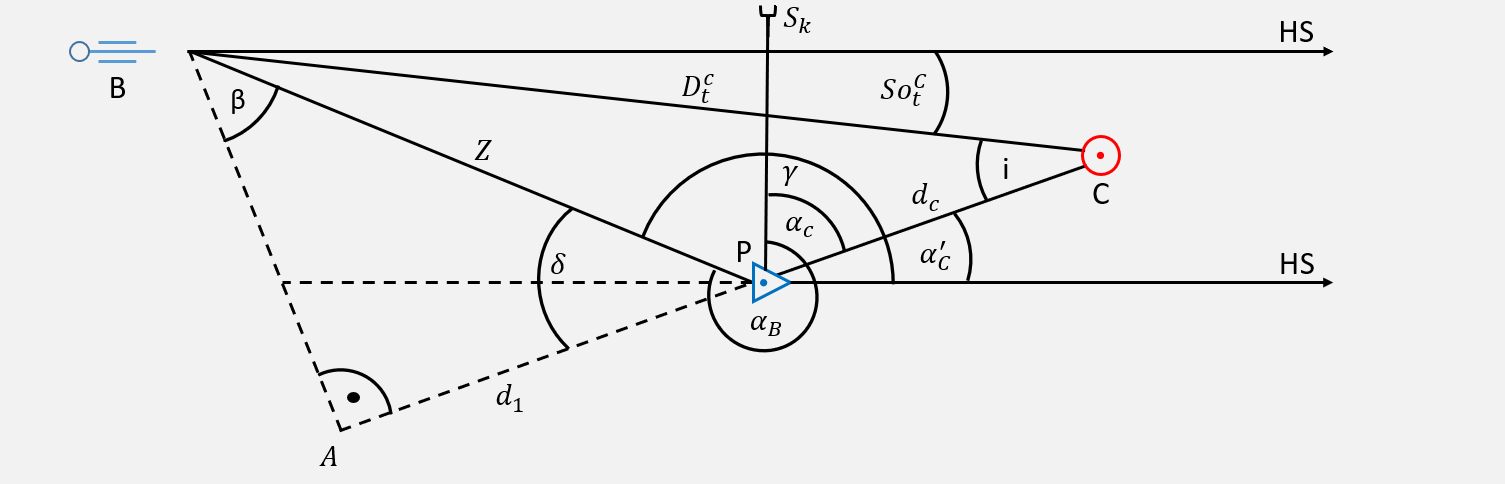 39
30.3.2018
čet. Petr Brychta 14-5D
ZJEDNODUŠENÁ PŘÍPRAVA - VÝPOČET
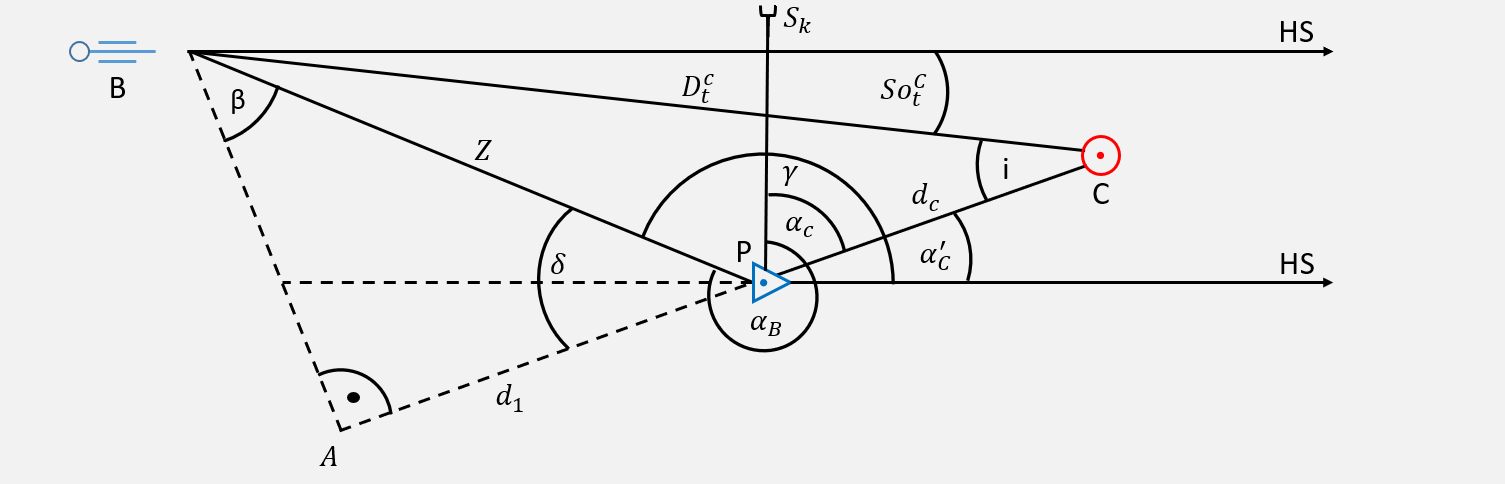 40
30.3.2018
čet. Petr Brychta 14-5D
ZJEDNODUŠENÁ PŘÍPRAVA - VÝPOČET
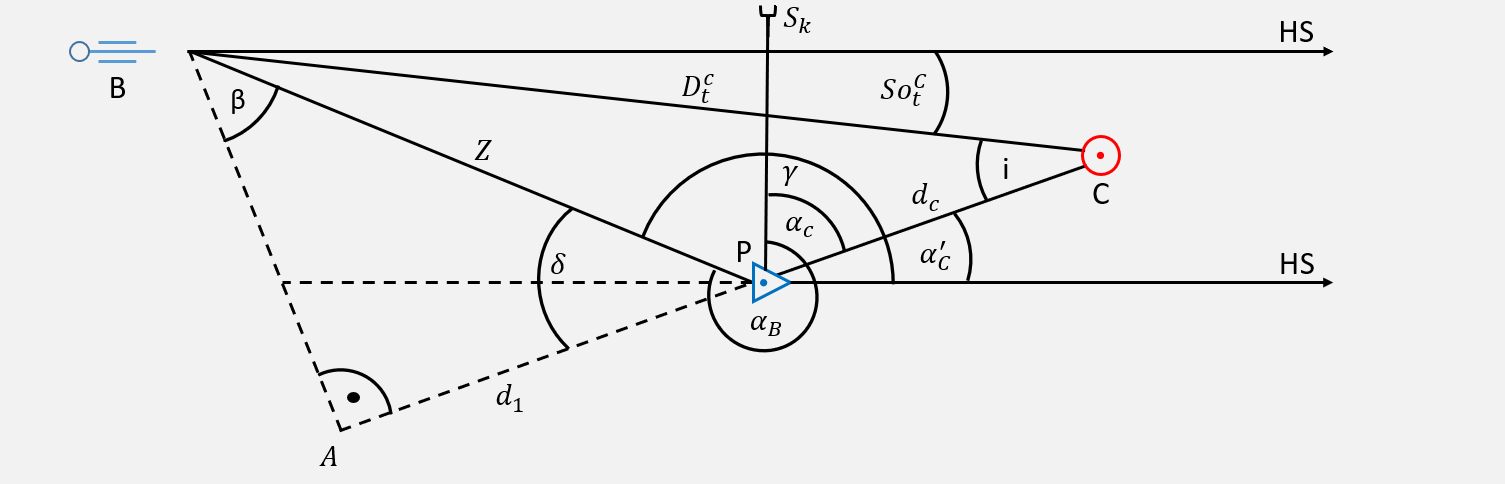 41
30.3.2018
čet. Petr Brychta 14-5D
[Speaker Notes: Vypočítáme pozorovací úhel (i).]
ZJEDNODUŠENÁ PŘÍPRAVA - VÝPOČET
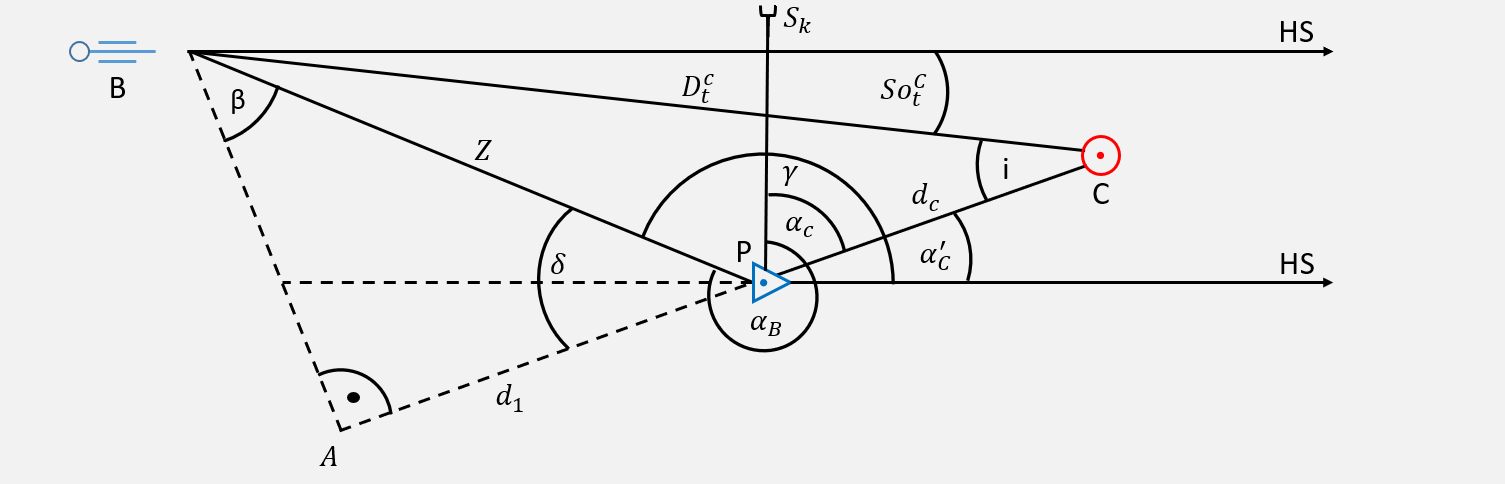 42
30.3.2018
čet. Petr Brychta 14-5D
ZJEDNODUŠENÁ PŘÍPRAVA - VÝPOČET
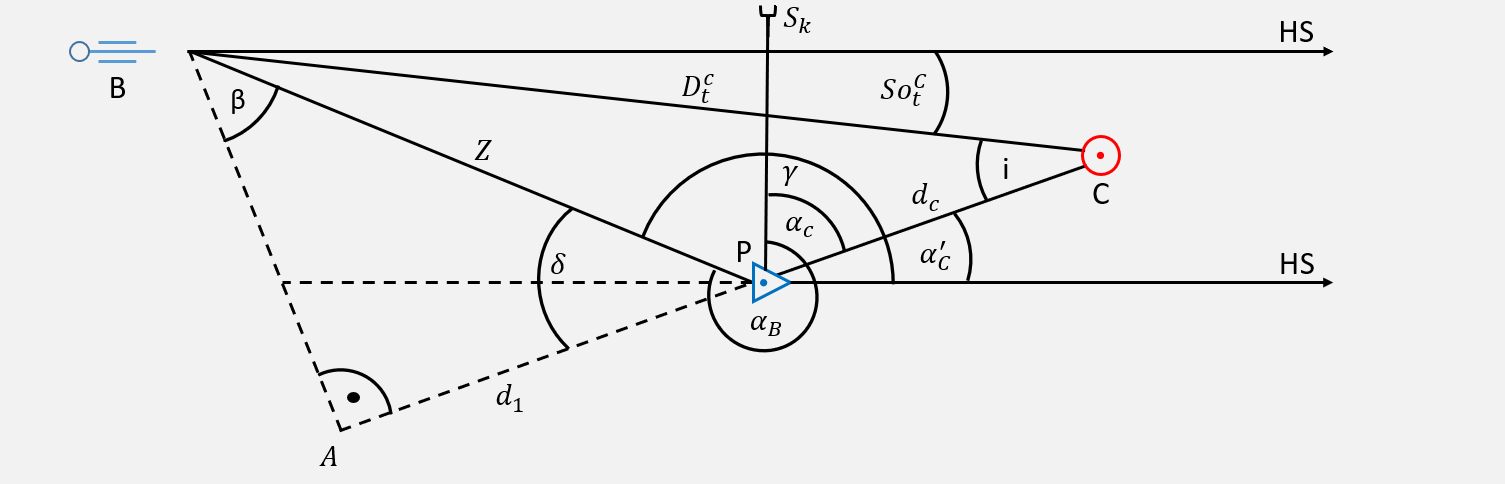 43
30.3.2018
čet. Petr Brychta 14-5D
ZJEDNODUŠENÁ PŘÍPRAVA - VÝPOČET
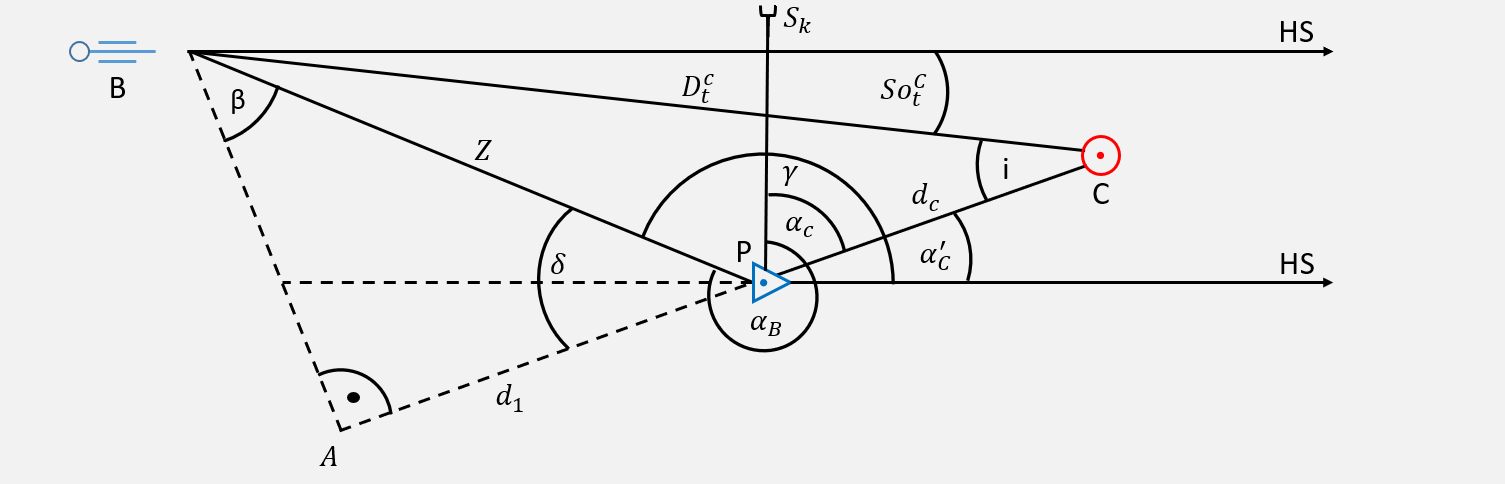 44
30.3.2018
čet. Petr Brychta 14-5D
ZJEDNODUŠENÁ PŘÍPRAVA - VÝPOČET
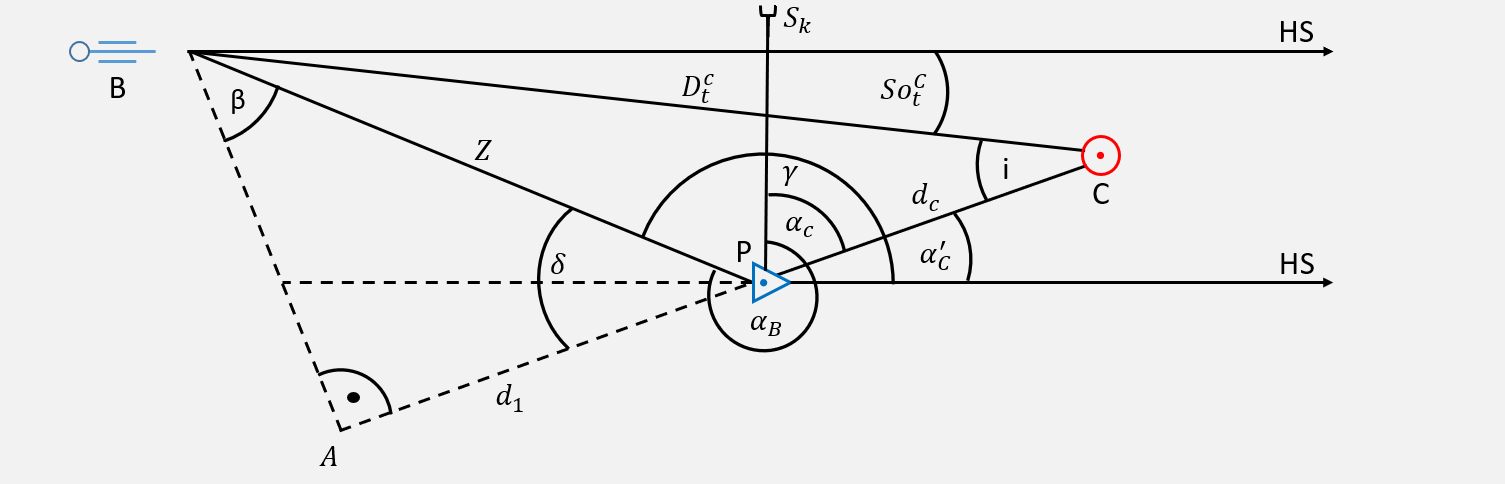 45
30.3.2018
čet. Petr Brychta 14-5D
ZJEDNODUŠENÁ PŘÍPRAVA - VÝPOČET
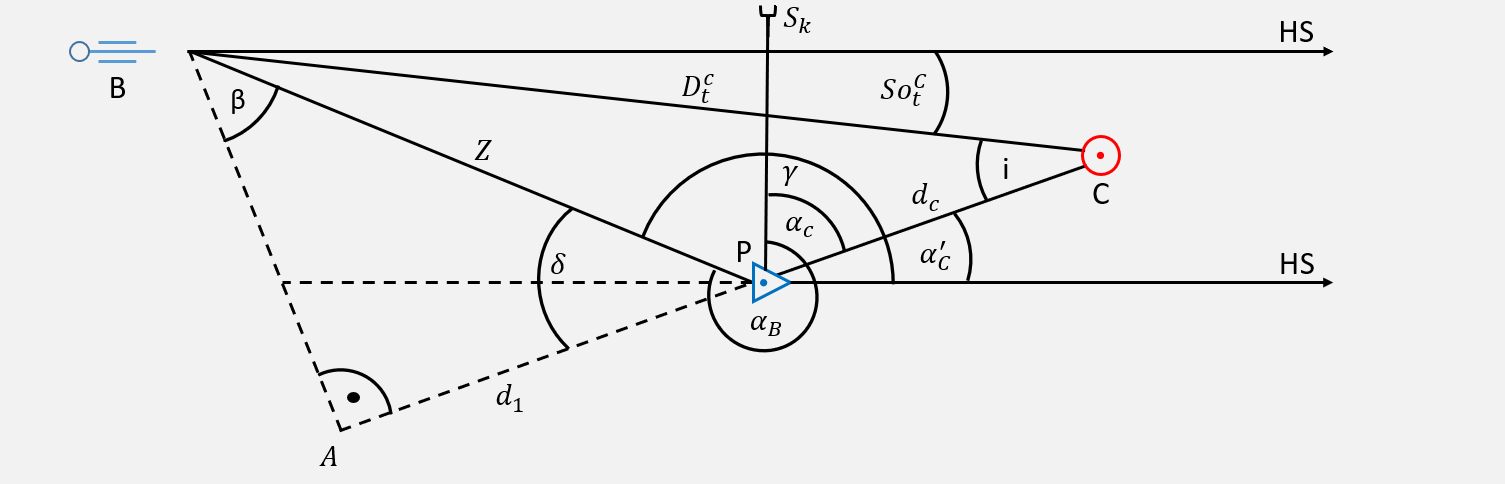 46
30.3.2018
čet. Petr Brychta 14-5D
ZJEDNODUŠENÁ PŘÍPRAVA - VÝPOČET
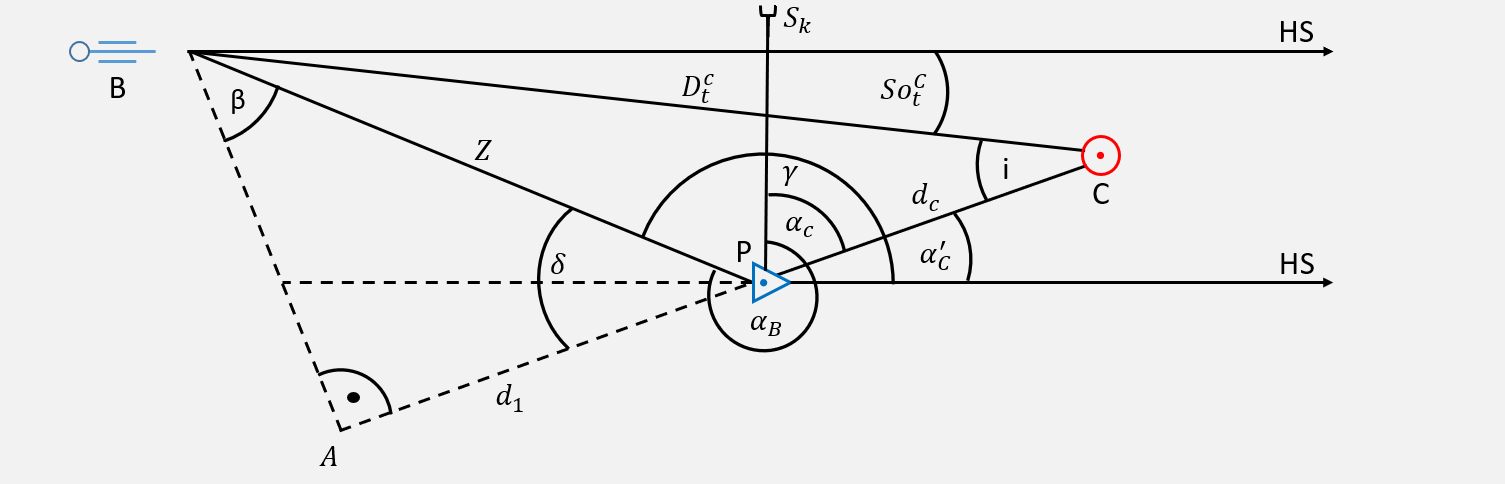 47
30.3.2018
čet. Petr Brychta 14-5D
[Speaker Notes: Schéma pro zjednodušenou přípravu výpočet.]
ZÁVĚR
Zdroje:
VeV Vyškov. Pravidla střelby a řízení palby pozemního dělostřelectva. Pub-74-14-01. Praha: 2007, 256 s.
TICHÁ, Kateřina. Určování prvků pro účinnou střelbu baterie zjednodušenou a zkrácenou přípravou. Brno, 2006. Bakalářská práce. Univerzita obrany.
Děl-3-1. Palebná služba pozemního dělostřelectva. Praha: MO, 1995. 185 s.
48
30.3.2018
čet. Petr Brychta 14-5D